IDEAMAKERS – 2.0
1
TITLE OF IDEA
18-10-2024
MENTOR (if Applicable)
TEAM MEMBERS
IDEAMAKERS-2.0  | DEPARTMENT OF ECE & StartupTN
EVENT PARTNERS
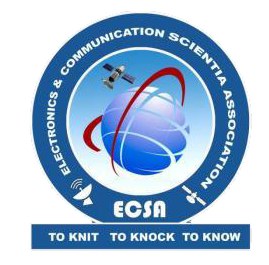 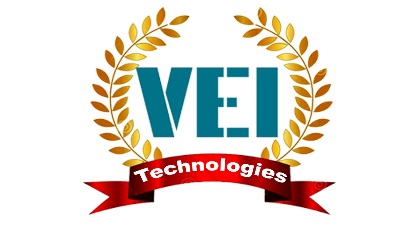 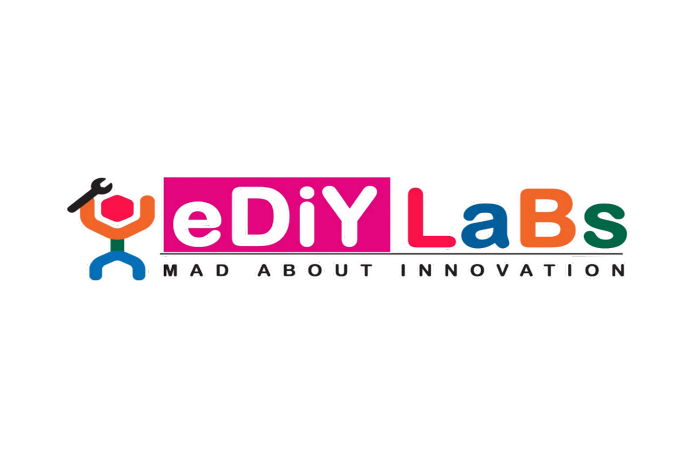 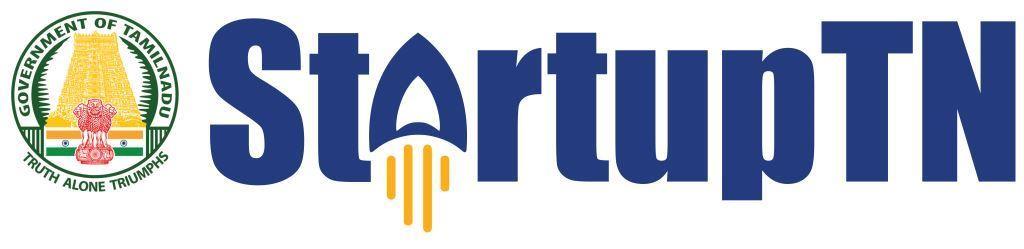 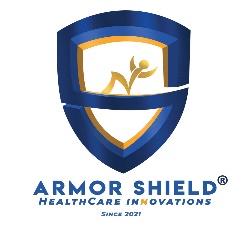 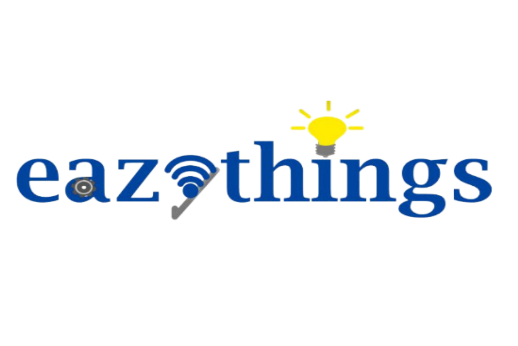 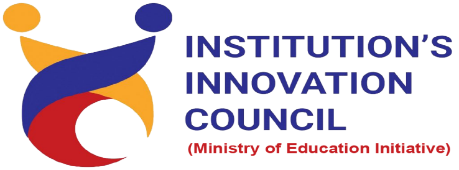 2
PROBLEM STATEMENT
Problem statement should be against the following criteria: 
● It should focus on only one problem. 
● It should be one or two sentences long. 
● It should not suggest a solution. 

You should be able to apply the 5 'W's (Who, What, Where, When and Why) to the problem statement. 
(Maximum 3 slides can be used)
IDEAMAKERS-2.0  | DEPARTMENT OF ECE & StartupTN
18-10-2024
3
SOLUTION
It should give a solution for the problem statement  which can represented with help of block diagram, flowchart, Process flow etc.
Maximum 3 Slides can be used
IDEAMAKERS-2.0  | DEPARTMENT OF ECE & StartupTN
18-10-2024
4
MARKET SCOPE
Do the market study of your idea and find how will have impact in market
Maximum 2 Slide can be used
IDEAMAKERS-2.0  | DEPARTMENT OF ECE & StartupTN
18-10-2024
5
FUTURE SCOPE
The Future scope of your idea
Maximum 1 Slide can be used
IDEAMAKERS-2.0  | DEPARTMENT OF ECE & StartupTN
18-10-2024
6
REFERENCE
The reference should include the author name, title, year in details as shown below
[1] R. Gowarishankar and M. F. Demirkol, “Adaptive M-QAM Modulation for MIMO Systems”, IEEE 2005, University of Hawaii at Manoa, Honolulu, USA, 2005 
If you have taken reference from any website mention its web URL. 
(Maximum 6 reference can be given )
Maximum 1 Slide can be used
IDEAMAKERS-2.0  | DEPARTMENT OF ECE & StartupTN
18-10-2024